Peer review presentatieMijn rol als ontwerper van onderwijs
Lynn Vleugels
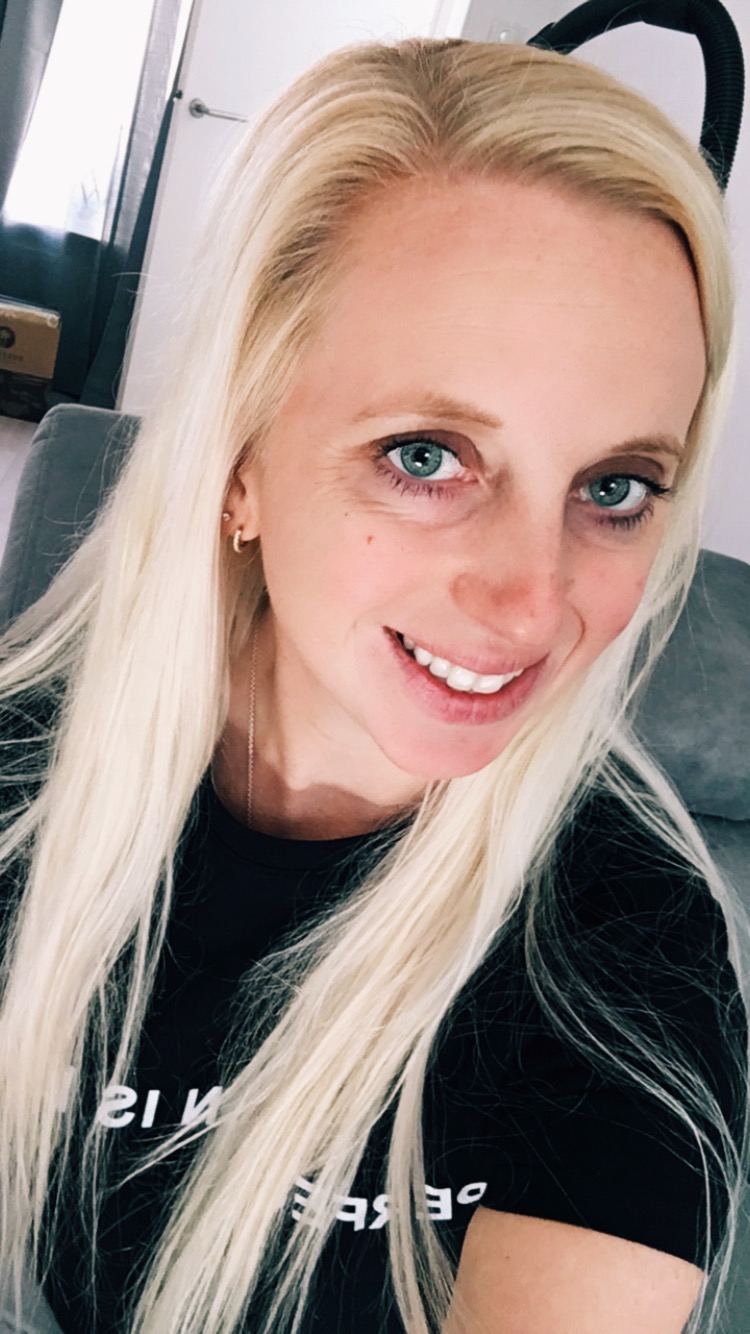 Leervragen
Hoe ontwerp ik onderwijs zodat studenten hun theorie gebruiken voor het oplossen van een praktijk situatie?
Hoe ontwerp ik onderwijs zodat studenten met elkaar in overleg gaan over hun eigen handelen in de simulatie ruimte?
Hoe ontwerp ik onderwijs zodat studenten overstappen van het onthouden van een trucje tot het willen begrijpen van het systeem?
2023
Presentatie L. Vleugels
2
Ontwerp uitdagingen
Wisselend werkschema
Hoe ga ik mijn ideeën zo brengen, dat mijn collega’s dit ook willen uitproberen/ testen.
Wisselende doelgroep
Eigen interpretatie dagelijkse simulatie sessies
Motivatie studenten
Tijdsplanning atelier
2023
Presentatie L. Vleugels
3
Ontwerp
2023
Presentatie L. Vleugels
4
Ontwerp
2023
Presentatie L. Vleugels
5
Ontwerp keuzes
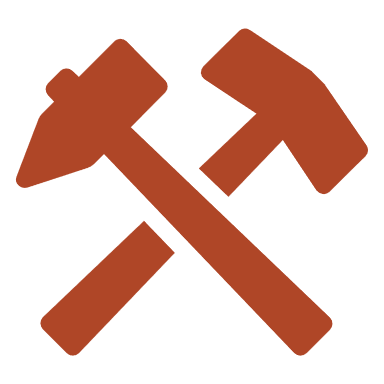 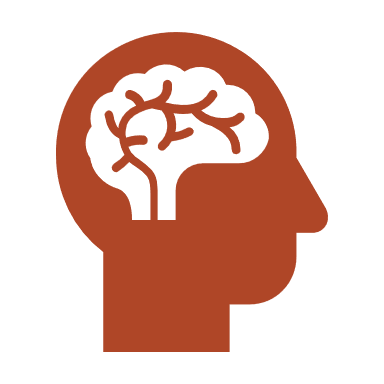 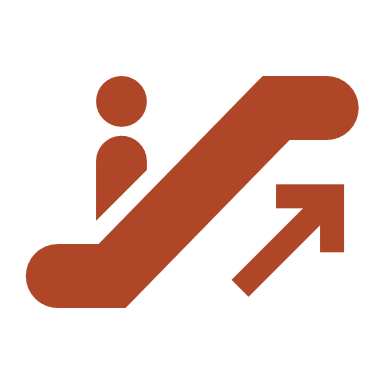 Didactisch Coachen
Student denkt zelf, doet zelf
Student ontwikkelt en laat kennis zien in praktijk.
Opbouwende feedback
Redenerings & Zelfregulatie vragen
Werkvormen
Simulatie zonder aanloop
In fasen
DBE onderwijs
Real life situaties
Eigen ervaring studenten
Vrijheid simulatie
2023
Presentatie L. Vleugels
6
Check in
Stille wand discussie :                      Whiteboard mindmap “START WOORD” Machine Kamer Simulatie”
Briefing
Geplastificeerde kaartjes, Mindmap maken, waarom deze opstart volgorde?
Checklijst maken
Rollen verdelen
Sessie
Niet ingrijpen tijdens sessie
Foutjes inbrengen (hedendaagse problemen aan boord)
STRESS ACTIVEERT HET BREIN
Debriefing
5 min op adem komen
Discussie komt nu al op gang
Waarom bepaalde keuzes gemaakt
(her) Ontwerp
2023
Presentatie L. Vleugels
7
Reflectie op ontwerp
Ik ben nog niet zover dat mijn product getest is!
Hopelijk over 2 weken, volgende week geen studenten.
2023
Presentatie L. Vleugels
8
Bedankt
Lynn Vleugels
Docent Onderzoeker
Maritiem Simulator Trainingscentrum
2023
Presentatie L. Vleugels
9